Mise en Scene
Practice
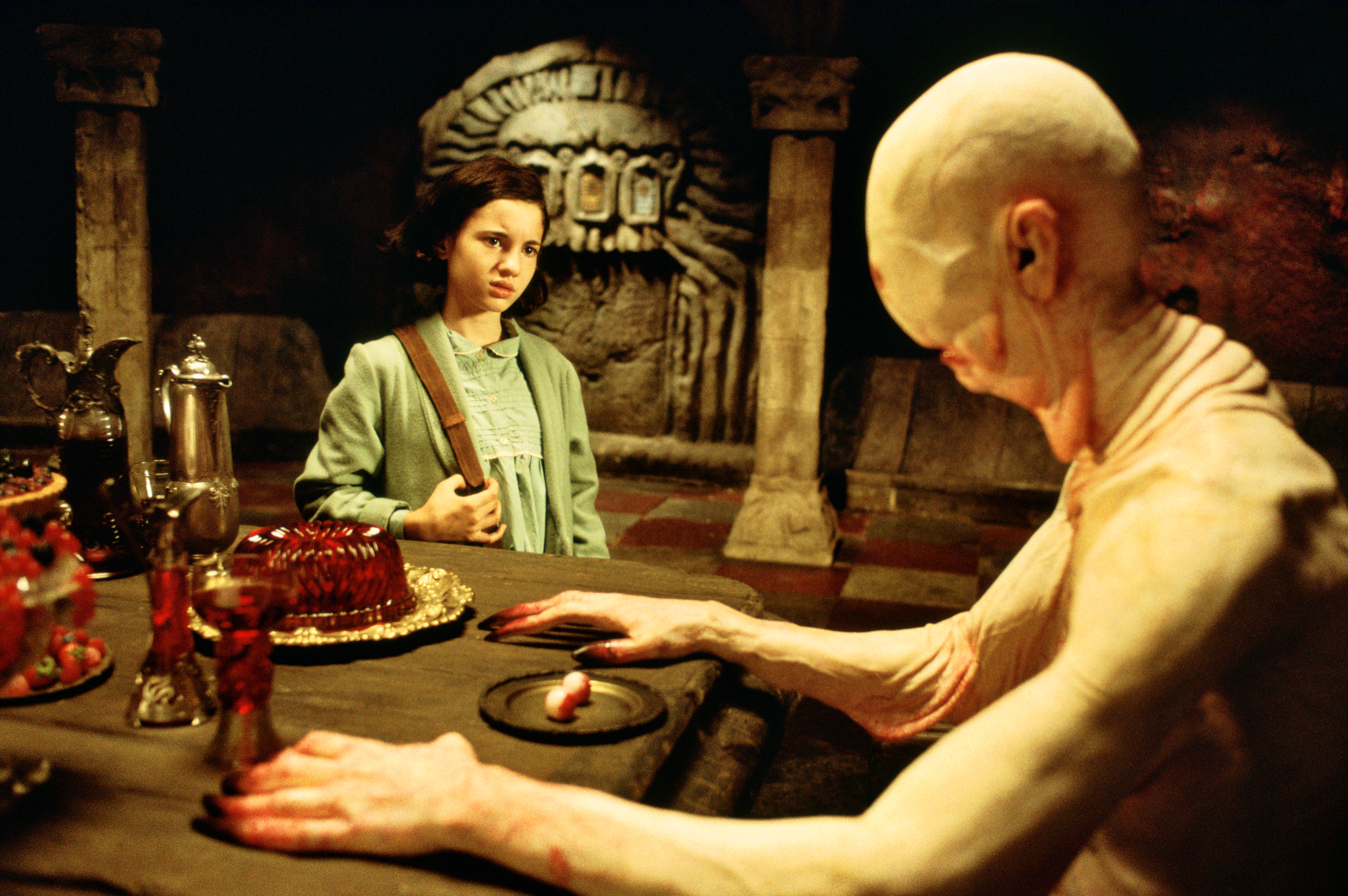 Pan’s Labyrinth
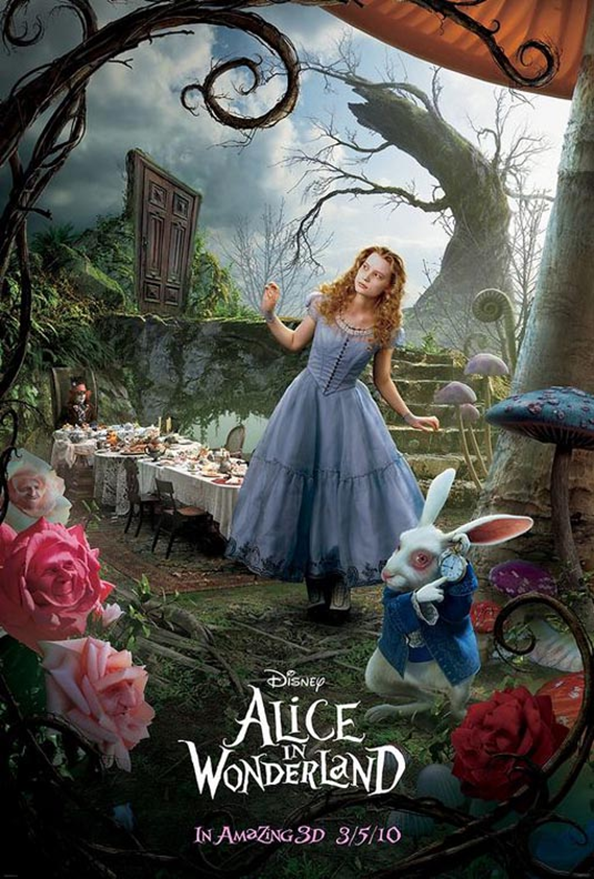 Alice in Wonderland
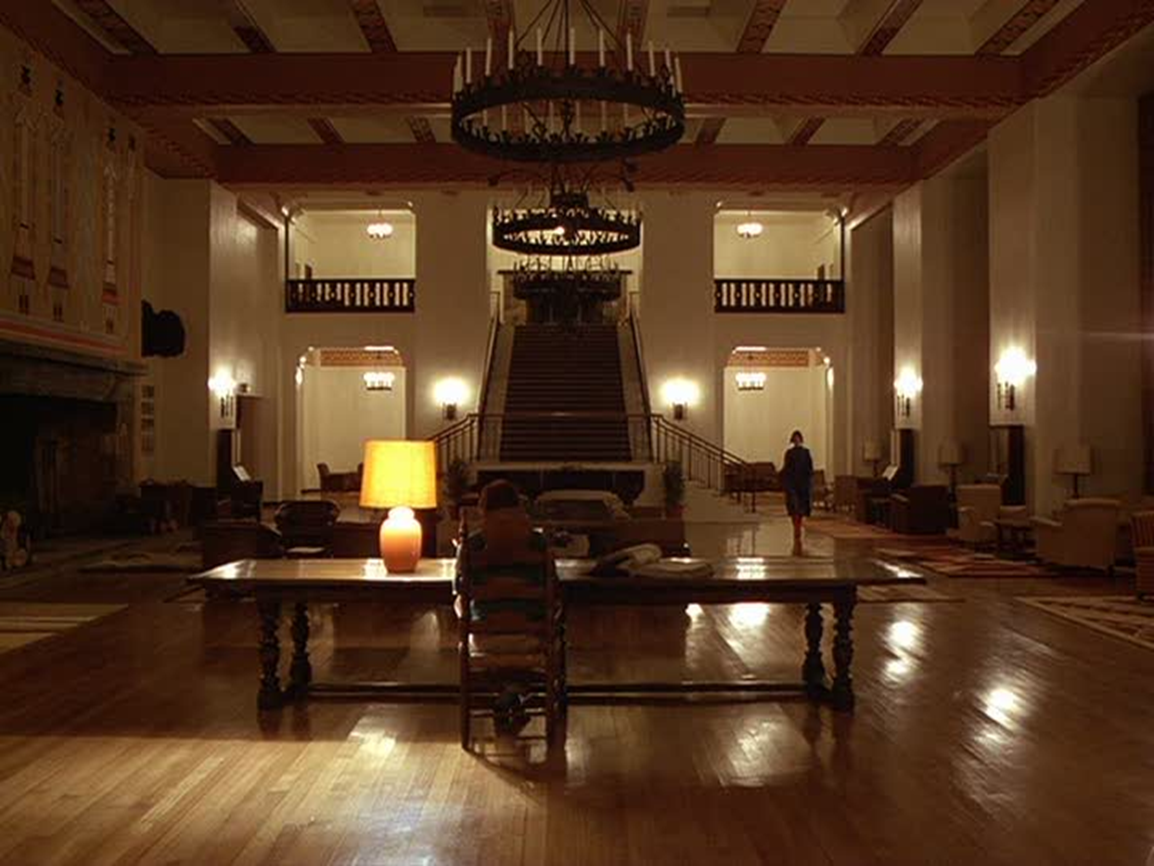 The Shining
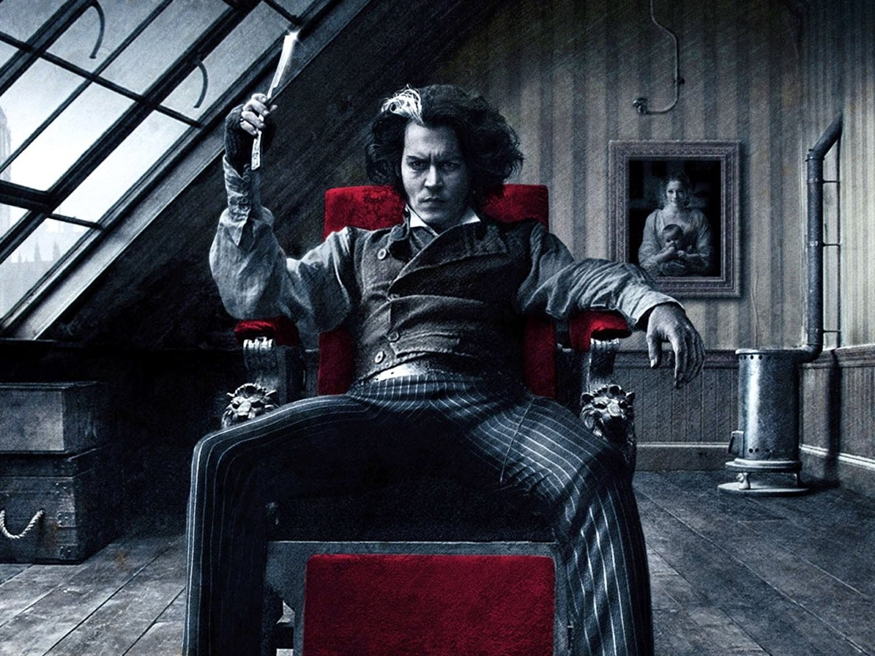 Sweeney Todd
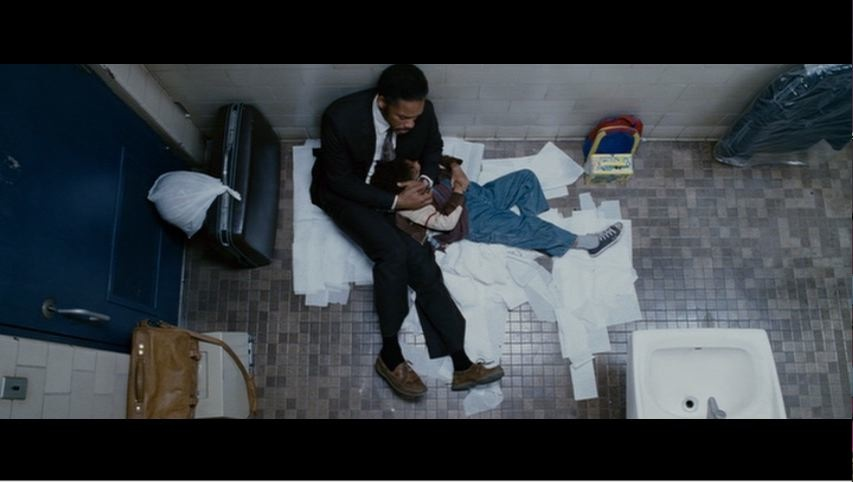 The Pursuit of Happyness
The Dark Knight
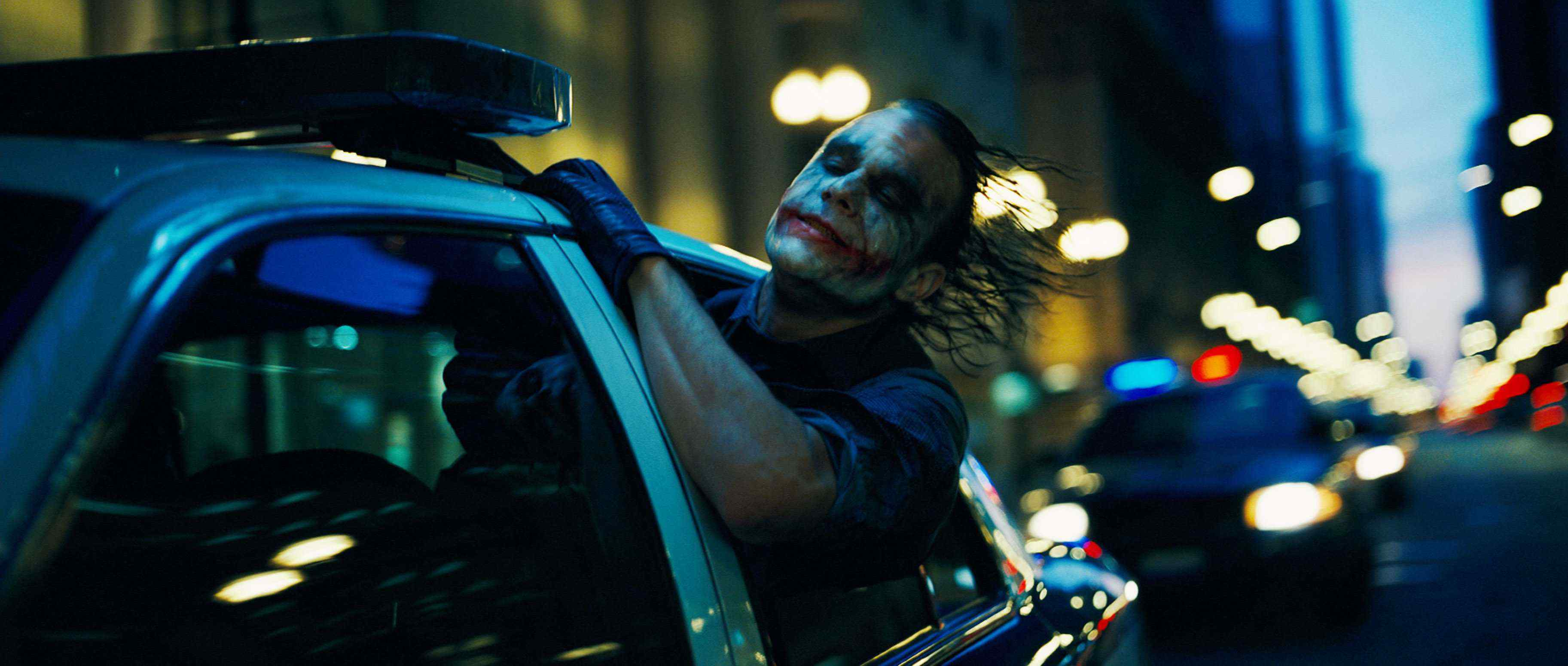 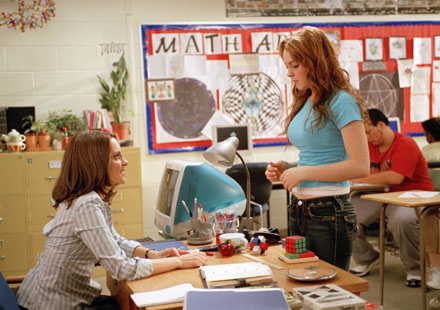 Mean Girls
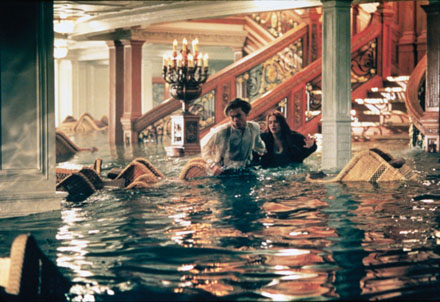 Titanic
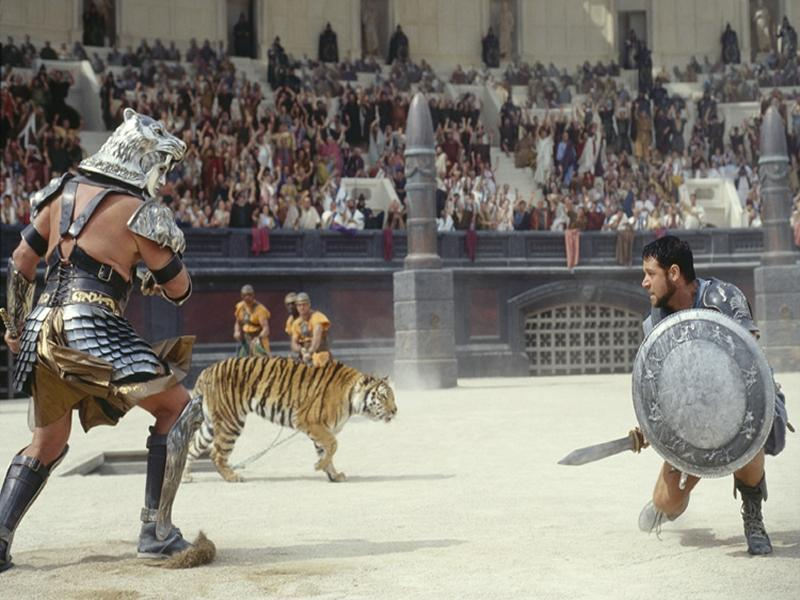 Gladiator
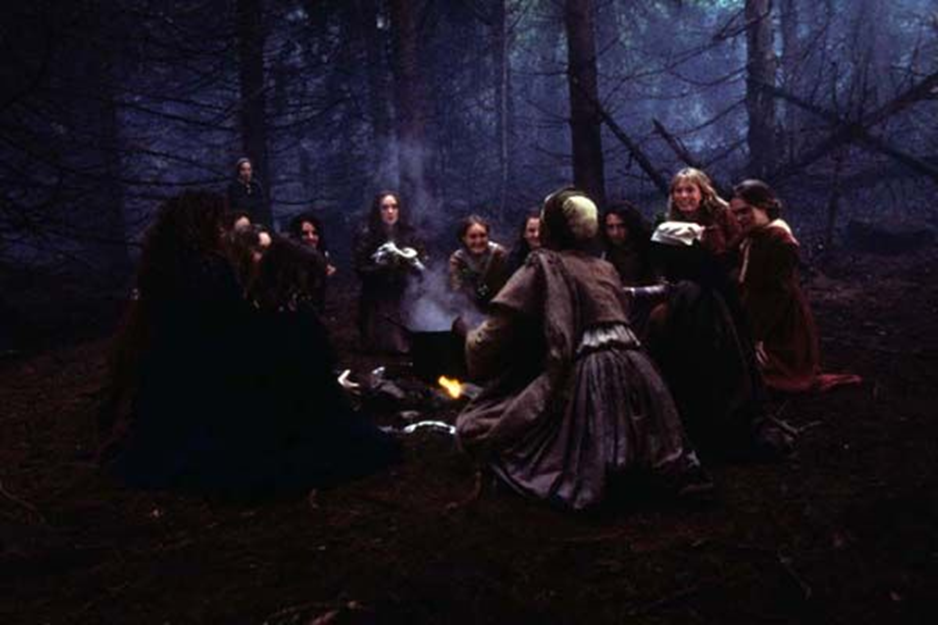 The Crucible
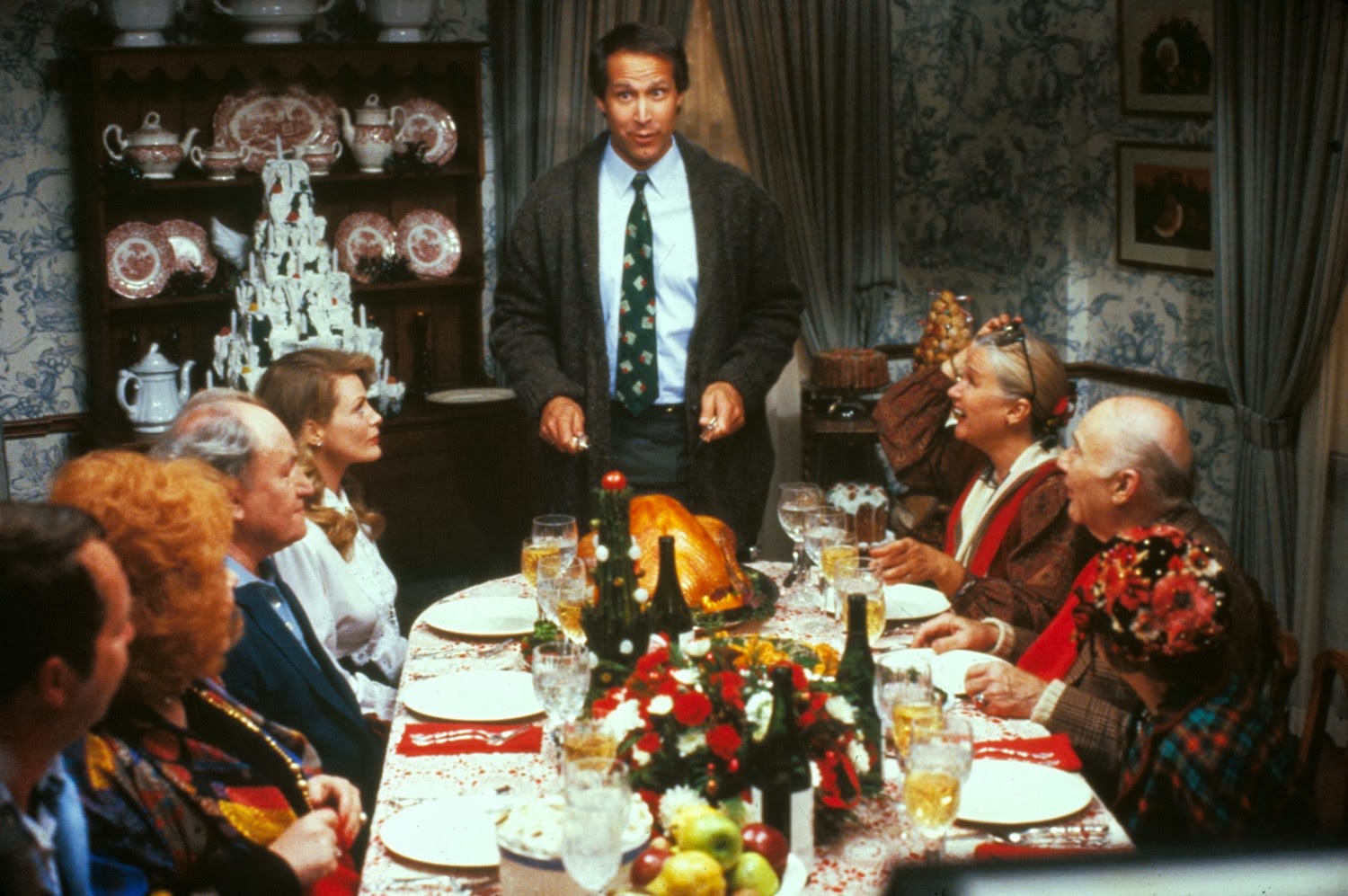 Christmas Vacation
Black Panther
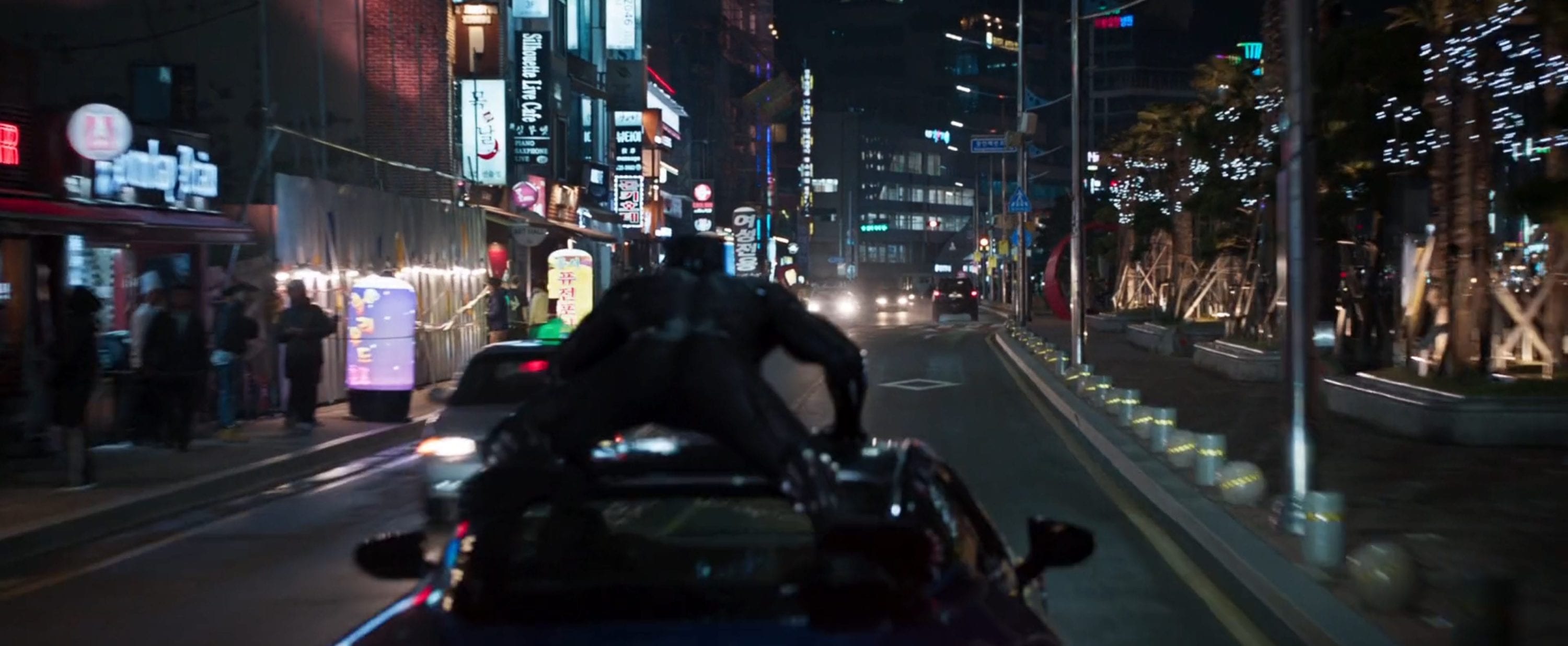 Black Panther
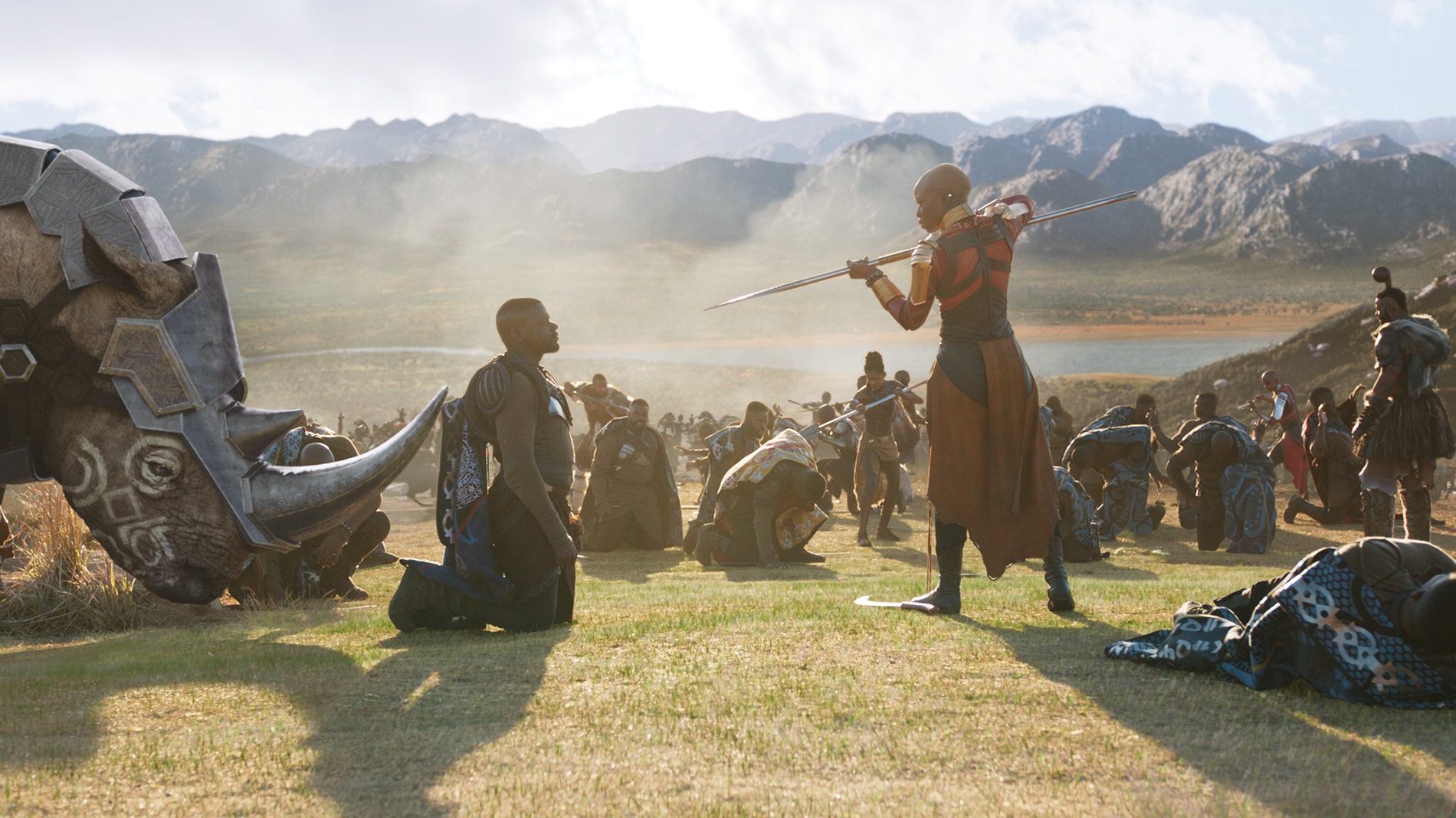